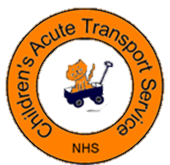 Ketamine use in Paediatric Refractory Status Epilepticus Vikki Norman, Ananth Kumar and Philip Knight                                                                                                                                                                                                       										  Children’s Acute Transport Service, 26-27 Boswell Street, London WC1N 3JZ.
Introduction
Results
Discussion & Conclusion
We have shown that District General Hospitals in our region are using Ketamine for induction in status epilepticus in up to 7% of patients. 

The largest paediatric case series of ketamine use in paediatric status epilepticus by Ilvento et al. reported the use of ketamine in 19 episodes of RSE and was effective in 14(74%), 5 of which were given ketamine instead of other anaesthetic agents and avoided endotracheal intubation [7]. This efficacy in RSE combined with ketamine’s favourable side effect profile of preserved respiratory function [8] and less cardiovascular suppression [9] makes it a very attractive choice in emergency paediatric intubation for RSE and is being increasingly used in haemodynamically unstable patients intubated for other pathologies [10].

We have also shown that the majority of patients referred for SE were intubated for respiratory compromise and low GCS rather than refractory seizures. 

This study is limited as a single centre and retrospective review and would advocate for a wider review of RSE management.
In our study 343 children were referred for status epilepticus intubated.

Induction agents used: 25(7%) received Ketamine, 87(24.5%) Propofol, 125(35%) Thiopentone and unknown in 106 (33.5%).
There were 3 main reasons for intubation, with 114-33.4% being intubated for refractory seizures. 86-25% with low GCS and 136-39% with airway/respiratory depression. Other –7- 2%. Of the 25 children given ketamine the indication was RSE in 5 (25%).
The current initial treatment for paediatric status epilepticus (SE) is guided by the Advanced Paediatric Life Support (APLS) algorithm [1]. It is a consensus guideline currently recommending thiopentone to treat refractory status epilepticus (RSE), a prolonged seizure resistant to second tier therapy. This is given as part of a rapid sequence induction(RSI) with endotracheal intubation after 45minutes. The optimal treatment for RSE is unknown. 

Thiopentone in itself is known to cause significant cardiovascular side effects including hypotension, myocardial depression, and reduced cardiac output [3]. Giving thiopentone also necessitates intubation, for which airway and respiratory complications are common in the paediatric population [4].

Ketamine is emerging as an alternative therapy in refractory status epilepticus, although there is no randomised controlled trials, there is an increasing number of published case reports and case series [5]. 

Experimental data shows GABAa receptors become down regulated and NMDA receptors upregulated in status epilepticus. This gives a potential mechanism for resistance to conventional anaesthetic agents that act on GABAa receptors and a biological plausibility for ketamine efficacy in SE [6]. 

In this report we describe the use of different induction agents used in our cohort of patients referred for refractory status epilepticus to a large paediatric critical care transport service, as well as the indications for intubation.
References
1. https://www.apls.org.au/algorithem-status-epilepticus
2. C. S. T. AUN, M.B., B.S. F.R.C.ANAES., R. Y. T. SUNG, et al. CARDIOVASCULAR EFFECTS OF I.V. INDUCTION IN CHILDREN: COMPARISON BETWEEN PROPOFOL AND THIOPENTONE, BJA: British Journal of Anaesthesia, Volume 70, Issue 6, June 1993, Pages 647-653, https://doi.org/10.1093/bja/70.6.647 
3. Habre W, Disma N, Virag K, et al. Incidence of severe critical events in paediatric anaesthesia (APRICOT): a prospective multicentre observational study in 261 hospitals in Europe. Lancet Respir Med 2017; 5:412.
4. Rosati A, De Masi S, Guerrini R. Ketamine for Refractory Status Epilepticus: A Systematic Review. CNS Drugs. 2018 Nov;32(11):997-1009. doi: 10.1007/s40263-018-0569-6. PMID: 30232735.
5. Wasterlain CG, Chen JW. Mechanistic and pharmacologic aspects of status epilepticus and its treatment with new antiepileptic drugs. Epilepsia 2008;49:63–73.
6. Ilvento L, Rosati A, Marini C, L'Erario M, Mirabile L, Guerrini R. Ketamine in refractory convulsive status epilepticus in children avoids endotracheal intubation. Epilepsy Behav. 2015 Aug;49:343-6. doi: 10.1016/j.yebeh.2015.06.019. Epub 2015 Jul 16. PMID: 26189786.
7. von Ungern-Sternberg BS, Regli A, Frei FJ et alA deeper level of ketamine anesthesia does not affect functional residual capacity and ventilation distribution in healthy preschool children. Paediatr Anaesth. 2007 Dec;17(12):1150-5. doi: 10.1111/j.1460-9592.2007.02335
8. Morris, C., Perris, A., Klein, J. and Mahoney, P. (2009), Anaesthesia in haemodynamically compromised emergency patients: does ketamine represent the best choice of induction agent?. Anaesthesia, 64: 532-539. https://doi.org/10.1111/j.1365-2044.2008.05835.x
9. Klucka J, Kosinova M, et al. European Journal of Anaesthesiology: June 2020- Vol.37 – issue 6 – p.435-442.
Methods
This is a retrospective notes review of all referrals made to the Children's Acute Transport Service for refractory status, who required intubation, from September 2018 to 2020. We reviewed the induction agents used and indications for intubation. Children were excluded if they were under a month of age, the underlying cause was related to a neurosurgical emergency or they had a tracheostomy.
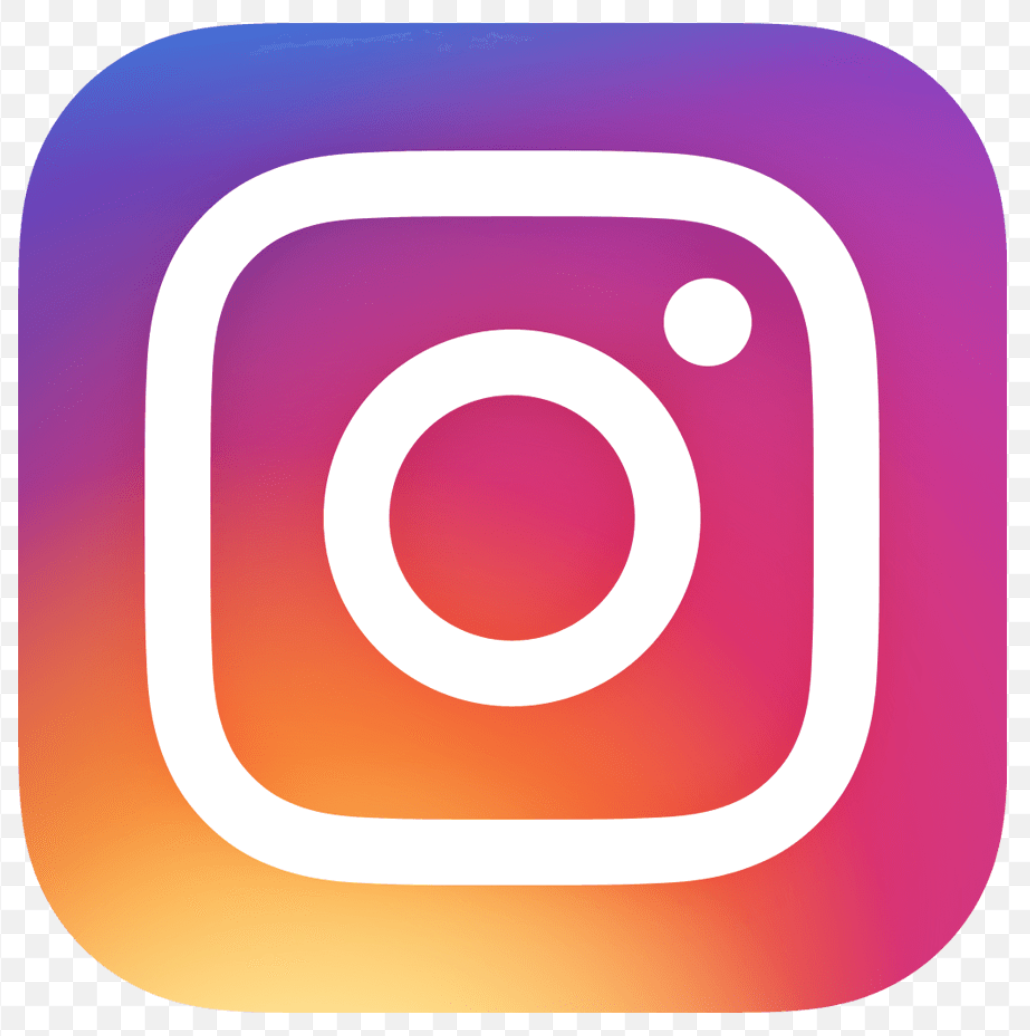 Follow us:              CATS – Childrens acute transport service          @catsretrieval                cats_nhs
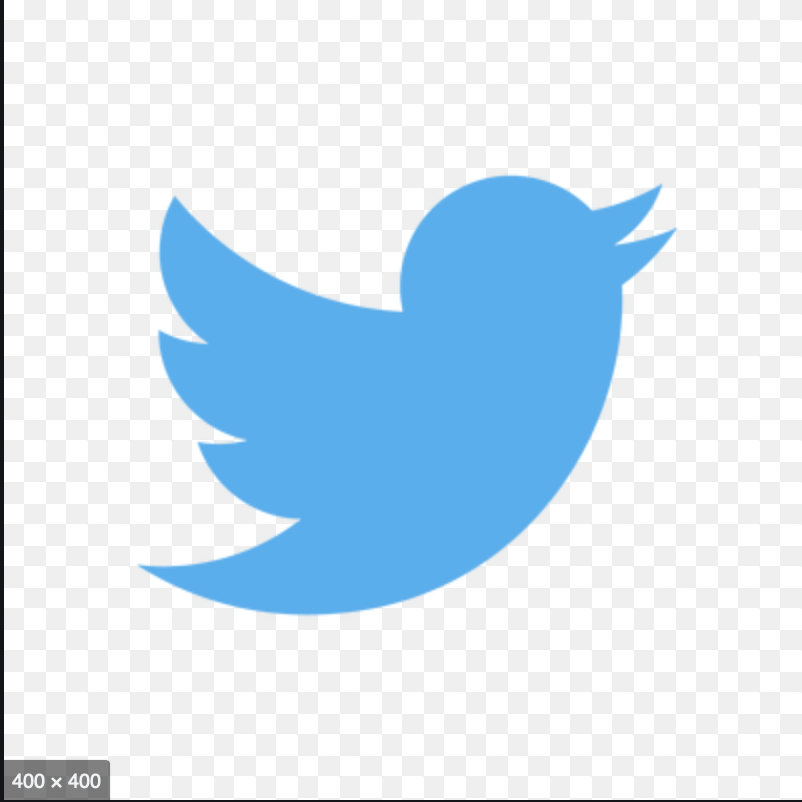 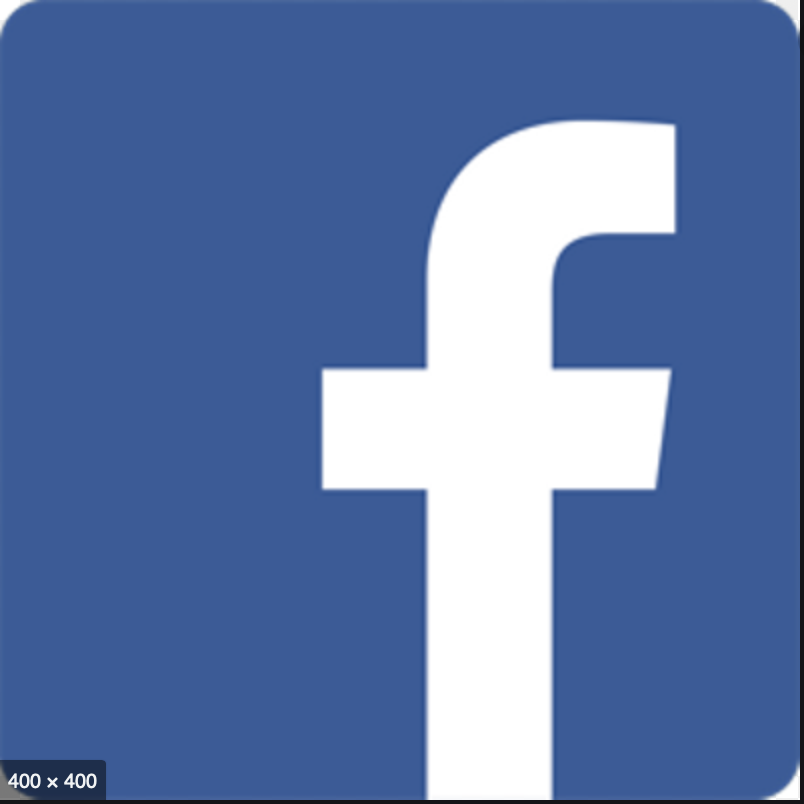